SLO
IJA
VEN
LEGA:
Srednji Evropa
Zahod – Italija
Sever – Avstrija
Severovzhod - Madžarska 
Vzhod in jug -  Hrvaška
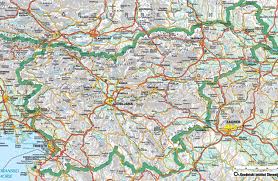 OSNOVNI PODATKI:
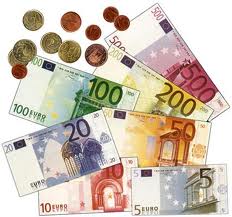 Uradno ime: Republika Slovenija
Glavno mesto: Ljubljana
Površina: 20.273 km2
Število prebivalcev: 2.010.377
Uradni jezik: slovenščina
Valuta: evro
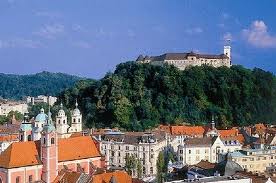 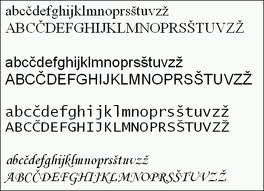 Predsednik države: Danilo Turk
Predsednik vlade: Borut Pahor
Najvišji vrh: Triglav 2864m
Najdaljša reka: Sava
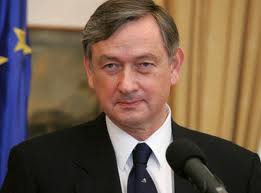 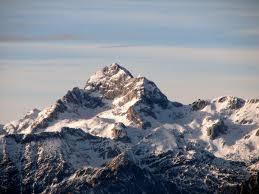 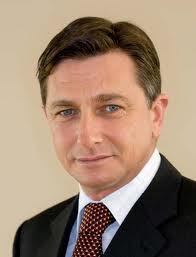 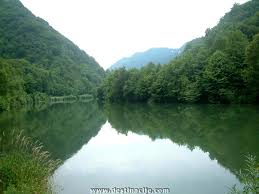 POKRAJINSKE ENOTE:
Prekmurje 
 Koroška
 Notranjska
 Primorska
 Dolenjska
Gorenjska 
Štajerska
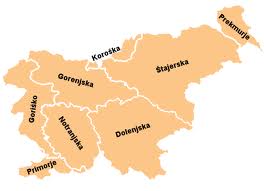 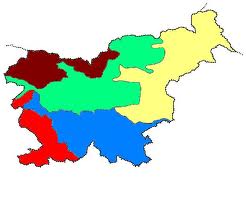 SIMBOLI:
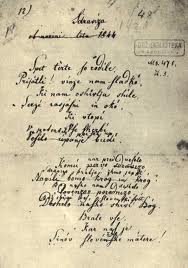 Zastava
Himna – Zdravljica
Grb
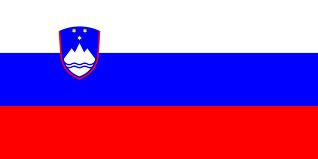 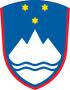 POMEMBNE OSEBNOSTI:
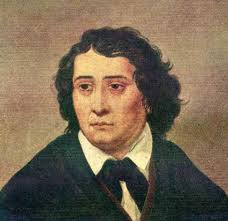 France Prešern
Primož Trubar
Leon Štukelj
Jože Plečnik
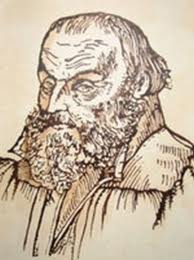 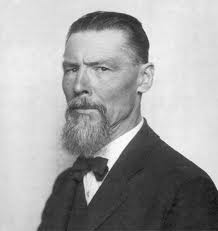 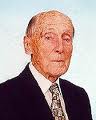 GOSPODARSTVO:
Slovenija je gospodarsko zelo razvita država. Najbolj razvita panoga je turizem:
   * letovišča (Piran, Portorož,Izola, Koper…) 
   *smučarska središča (Kranjska gora, Vogel, Rogla, Krvavec…)
   *toplice (Radenci, Moravske Toplice, Terme Čatež, Lendava, Ptuj, Šmarješke Toplice, Terme 3000…)
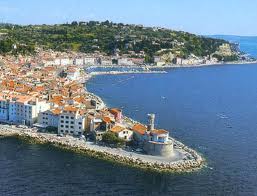 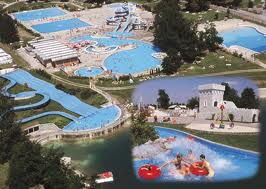 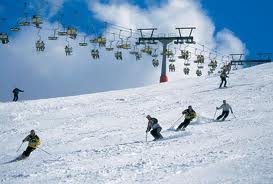 NARAVNE ZNAČILNOSTI:
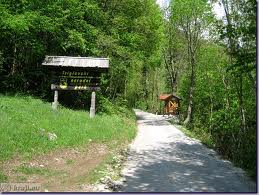 Triglavski narodni park
Kraške jame
Rakov Škocjan
Cerkniško jezero
Blejsko jezero
Sečoveljske soline
Slap Kozjak
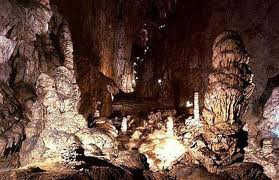 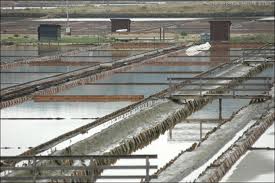 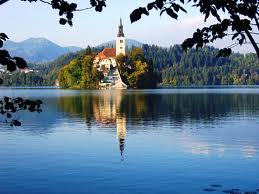 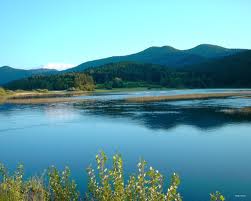 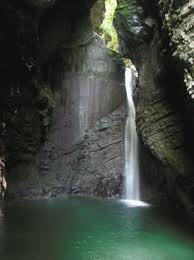 POMEMBNEJŠI PRAZNIKI:
1 in 2 januar – novo leto
8 februar – Prešernov dan
27 april – dan upora proti okupatorju
1 in 2 maj – praznik dela
25 junij – dan državnosti
1 november – dan spomina na mrtve
25 december – božič
26 december – dan samostojnosti in enotnosti
ŠEGE IN NAVADE:
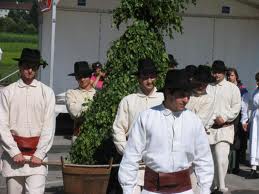 Jurjevanje
Kurentovanje
Ličkanje koruze
“Šrange oz. oprege”
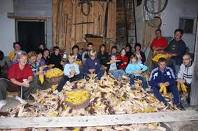 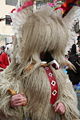 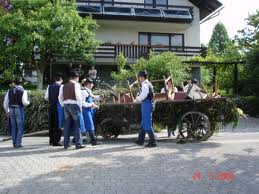 NARODNE NOŠE:
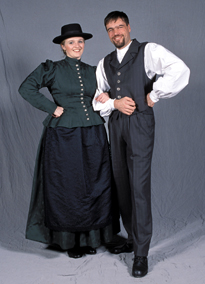 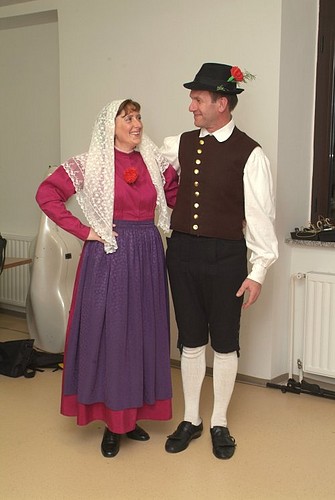 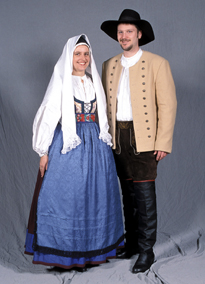 Primorska
Gorenjska
Koroška
Štajerska
Prekmurska
Dolenska
Belokranjska
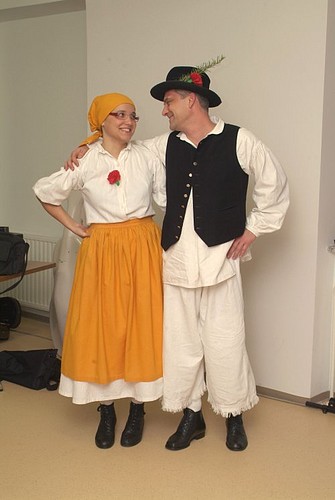 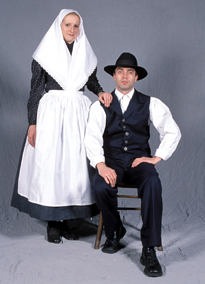 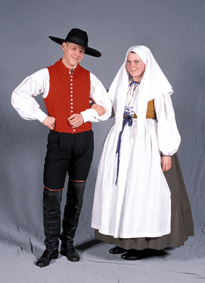 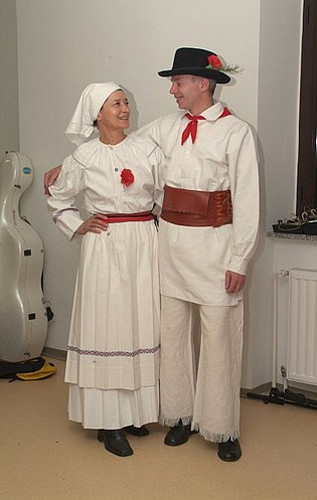 DOMAČA OBRT:
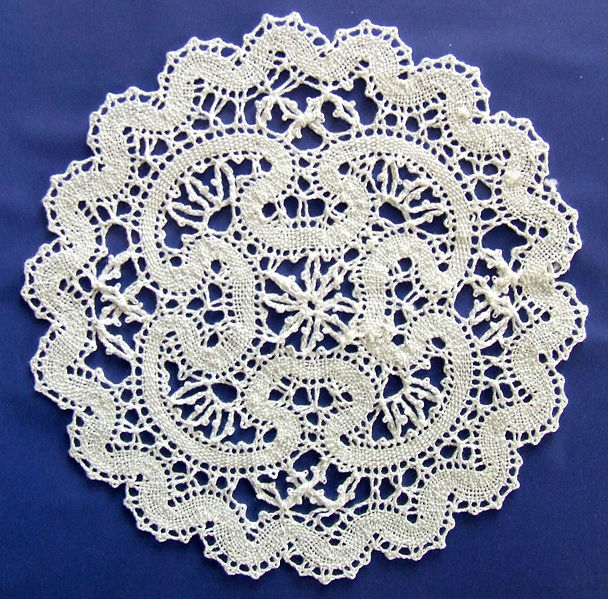 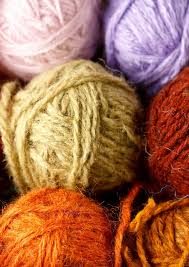 Tkalstvo
Pletilstvo
Čevljarstvo
Čipkarstvo
Suha roba
Klekljarstvo
Izdelava lectarjevih src
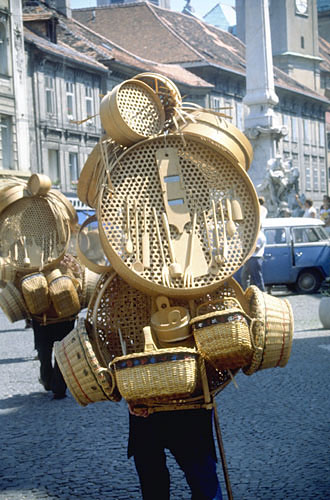 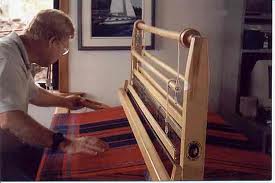 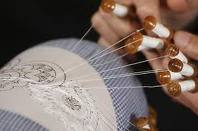 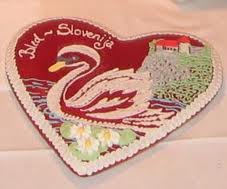 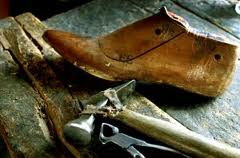 ZNAČILNE JEDI:
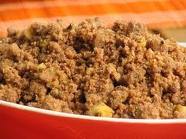 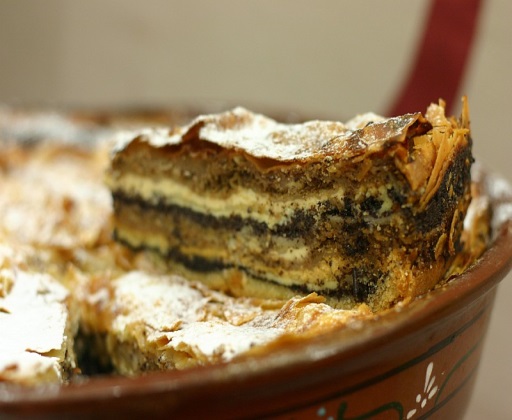 Prekmurska gibanica
Žganci 
Žlikrofi
Potica
Kranjska klobasa
Golaž
Štruklji
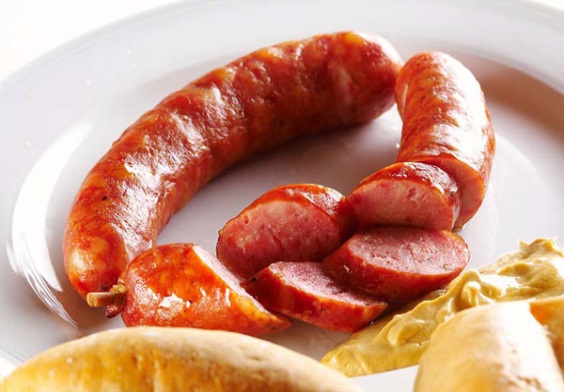 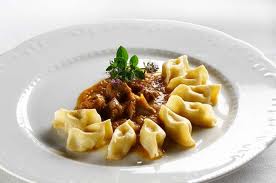 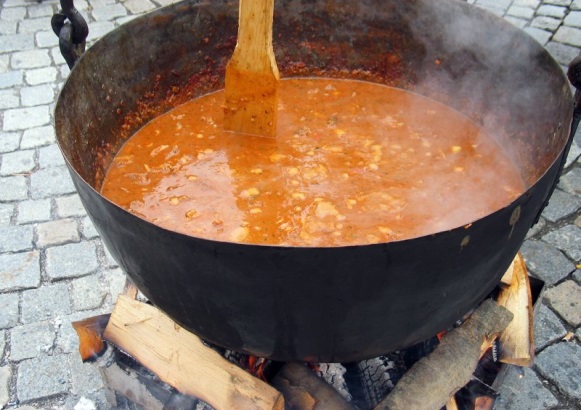 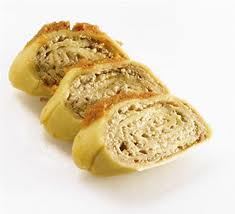 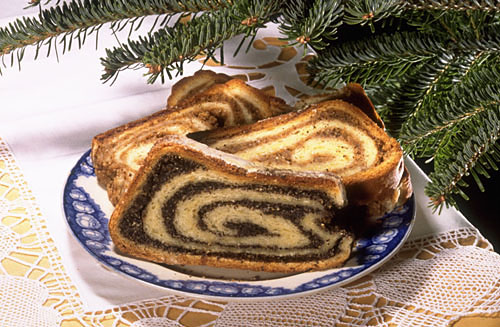 VIRI:internet:*wikipedija*google slike